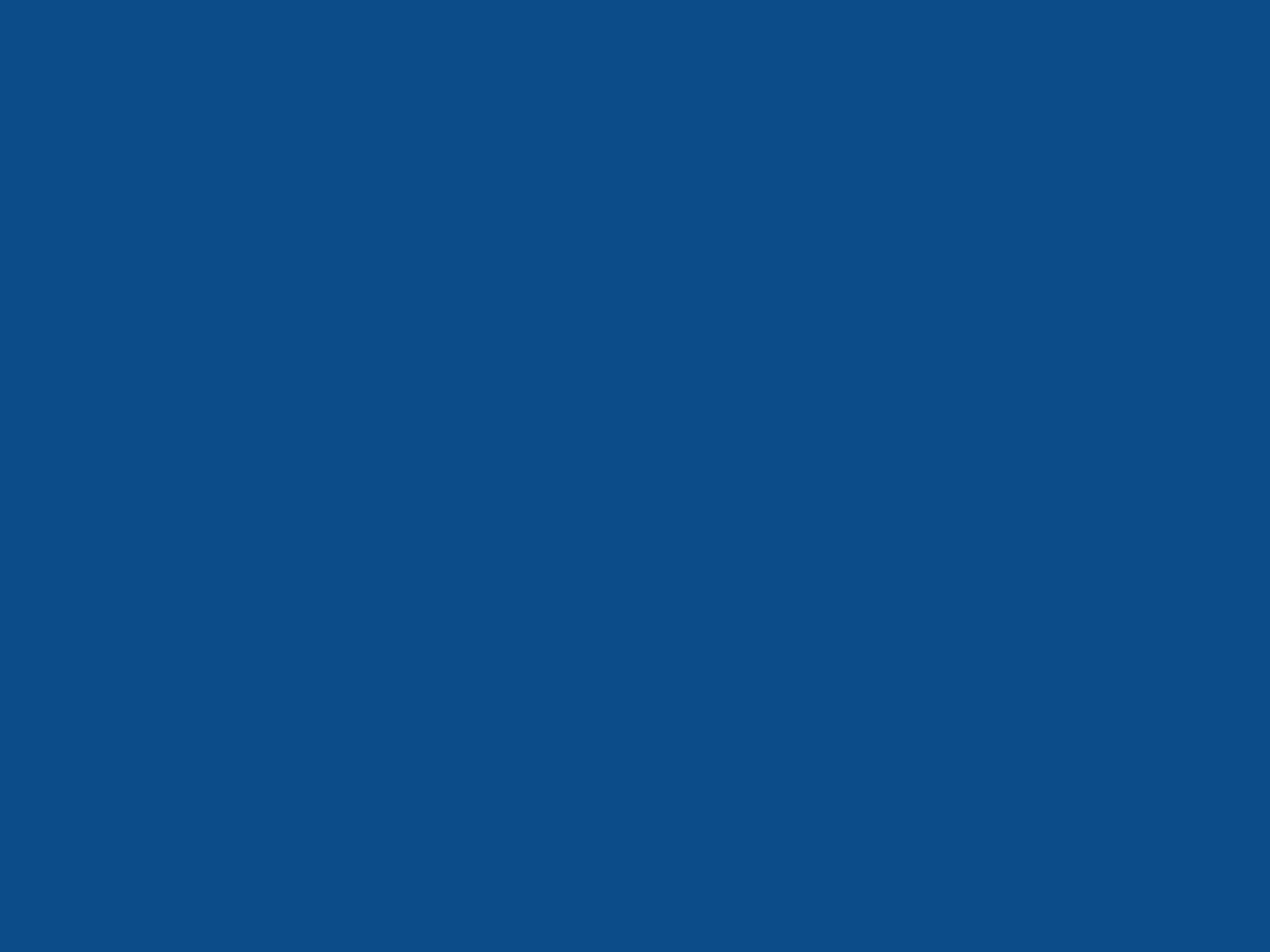 Instructions for playing the game.
Start the slide show from the beginning. There is a bit of audio for the first slide so have speakers on.
Click on the      in the bottom right corner of the first slide to start the game.
Choose any category and question by clicking on the point value.
Read the question or statement on the slide.
Click on the      in the bottom right corner of the slide to view the answer.
The moderator should use the key provided so they know whether or not to view the answer. If answer is not correct, allow another team or student to try.
Click on the      to return to the Jeopardee board.
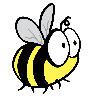 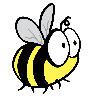 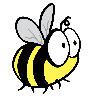 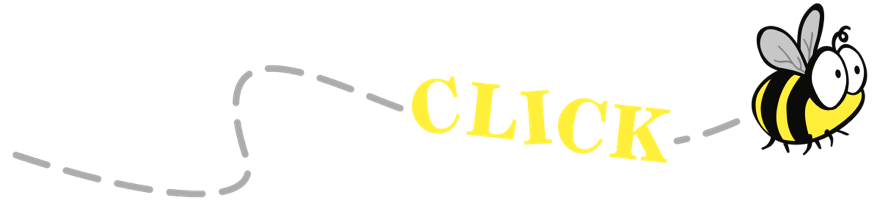 Traffic Safety Trivia
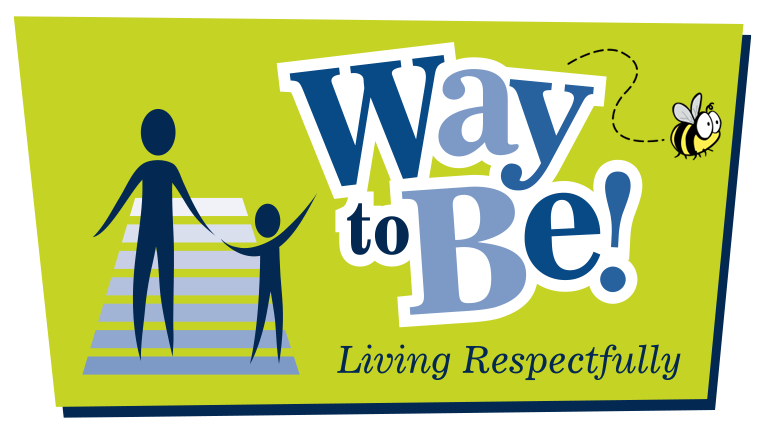 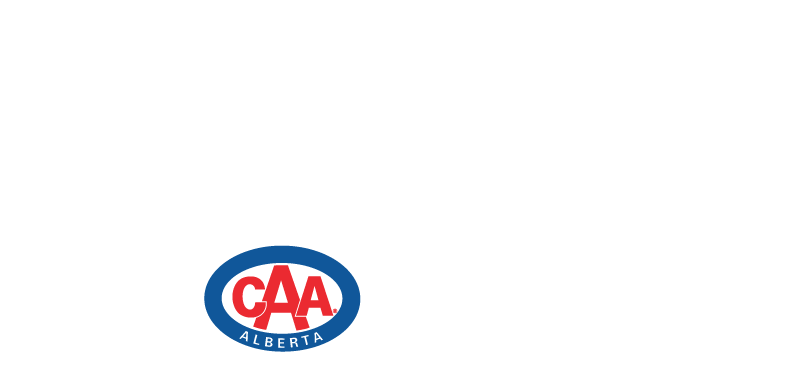 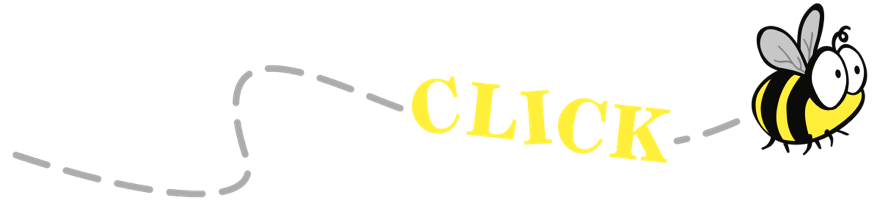 Choose a point value.
Choose a point value.
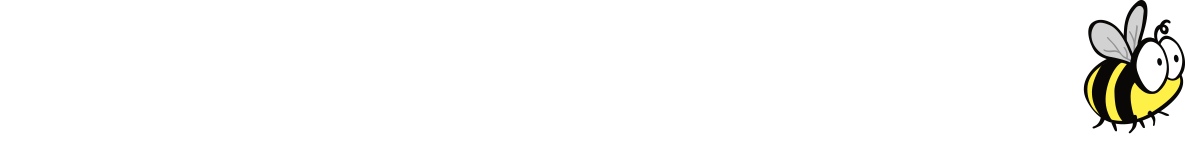 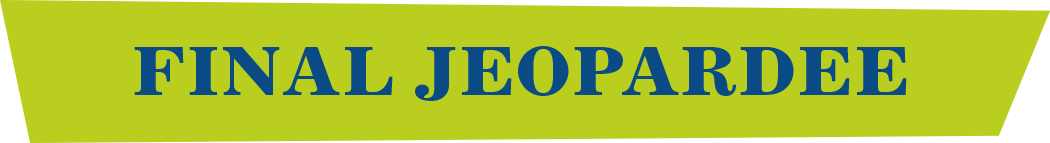 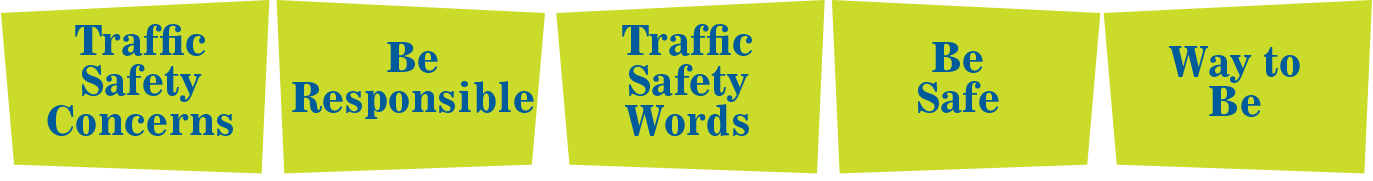 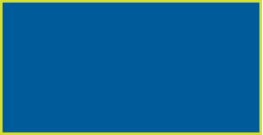 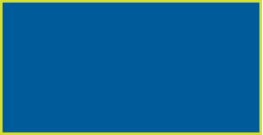 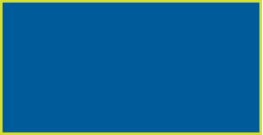 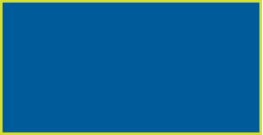 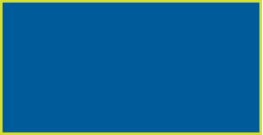 10 Points
10 Points
10 Points
10 Points
10 Points
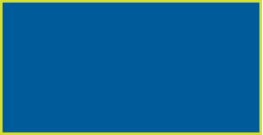 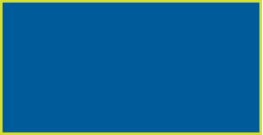 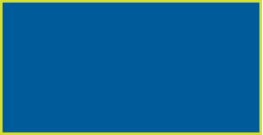 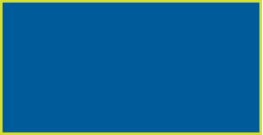 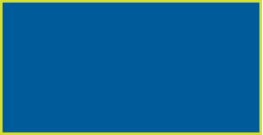 20 Points
20 Points
20 Points
20 Points
20 Points
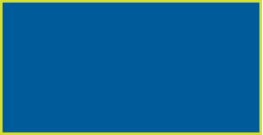 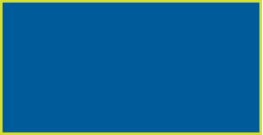 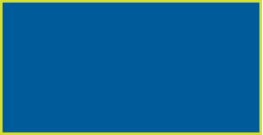 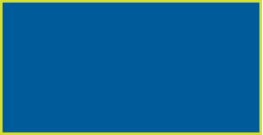 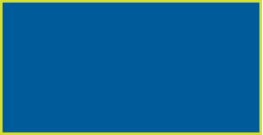 30 Points
30 Points
30 Points
30 Points
30 Points
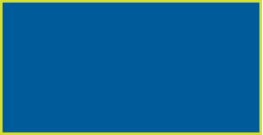 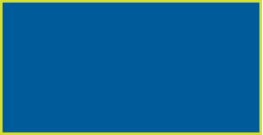 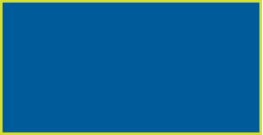 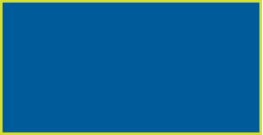 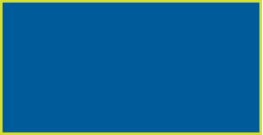 40 Points
40 Points
40 Points
40 Points
40 Points
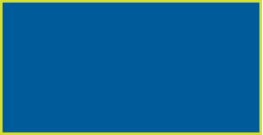 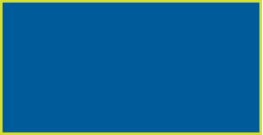 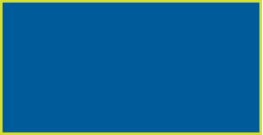 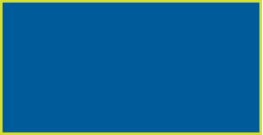 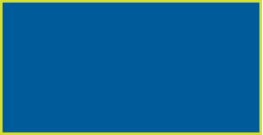 50 Points
50 Points
50 Points
50 Points
50 Points
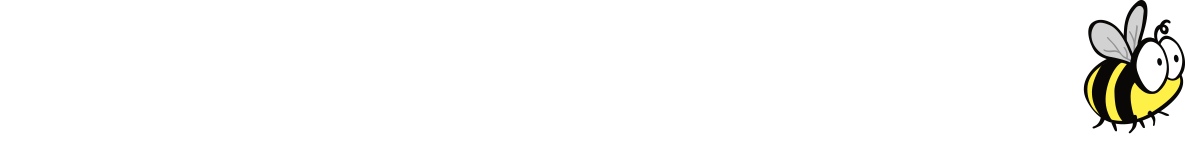 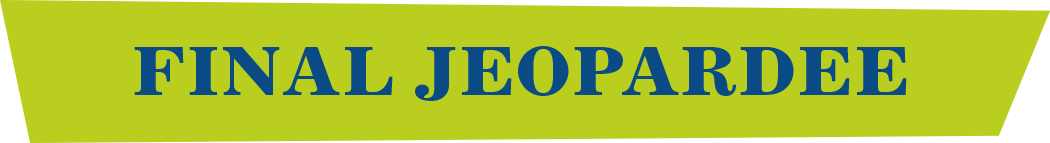 If you cross the street other than corner or marked crosswalk, it is called this.
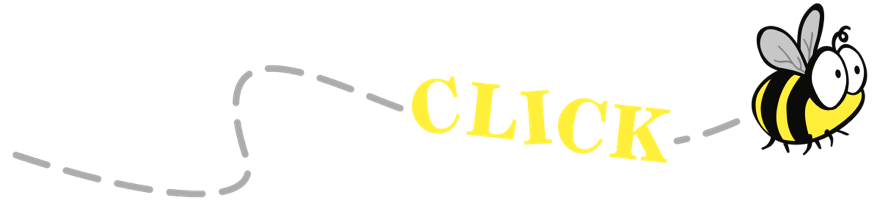 Jaywalking
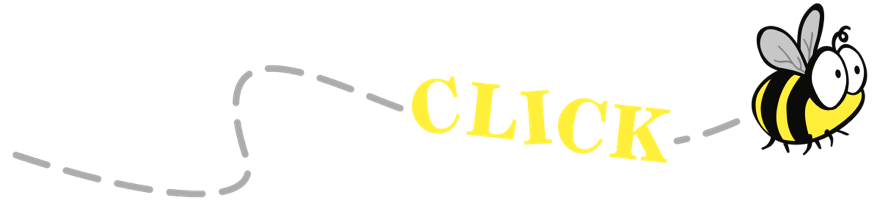 If you are riding a bike, what do you do to cross the street at a crosswalk?
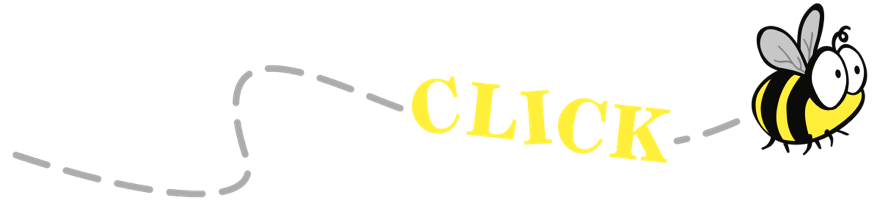 Walk the bike across
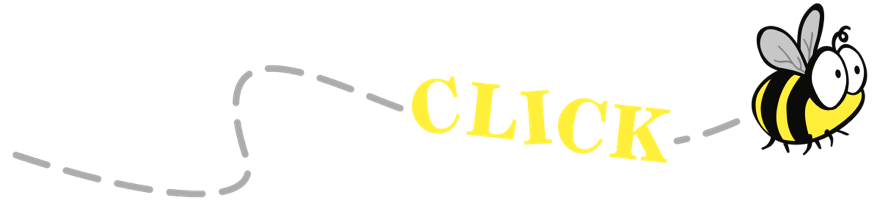 How can you make sure that a driver sees you before you cross a street?
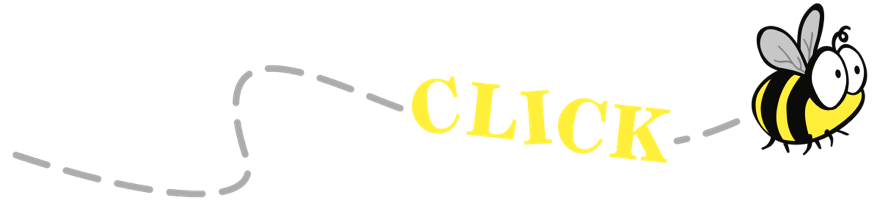 Look the driver in the eye
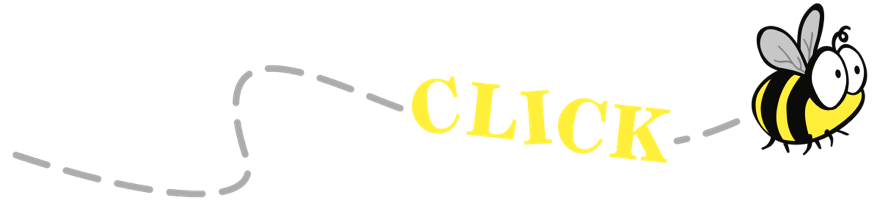 Before you cross a street, you should always do this so you know it is safe.
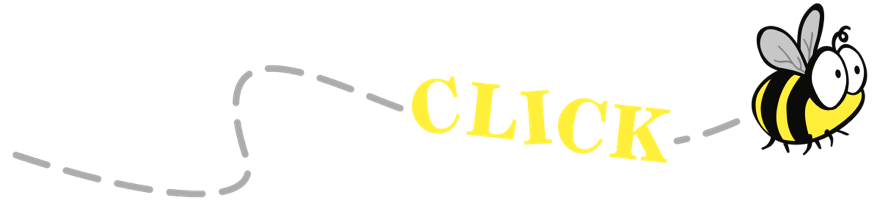 Look in all directions
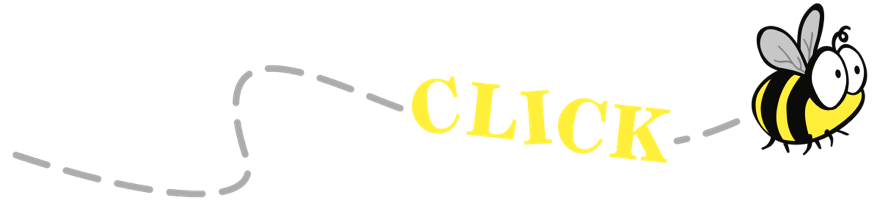 An AMA School Safety patroller is at the crosswalk after school. How do you know when to cross?
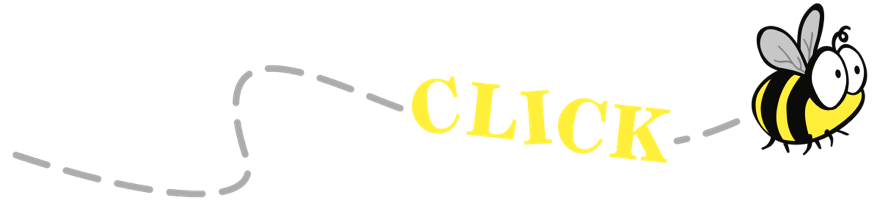 When the AMA School Safety patroller holds out their stop sign and says “Proceed.”
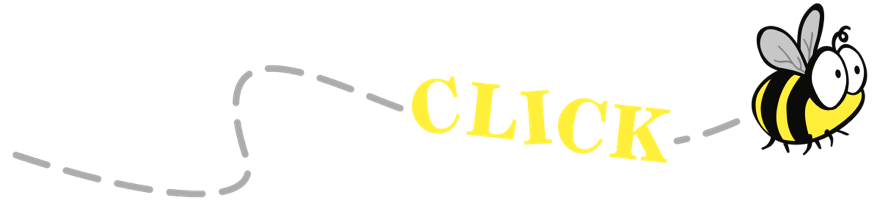 What are you using when you say things like please, thank you and excuse me?
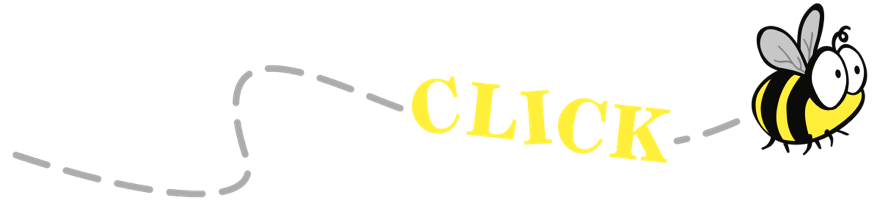 Good manners
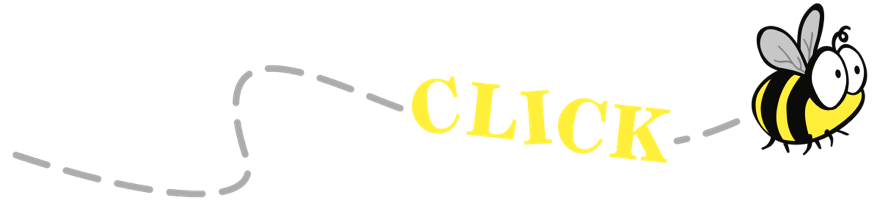 When a person is speaking, what should you be doing?
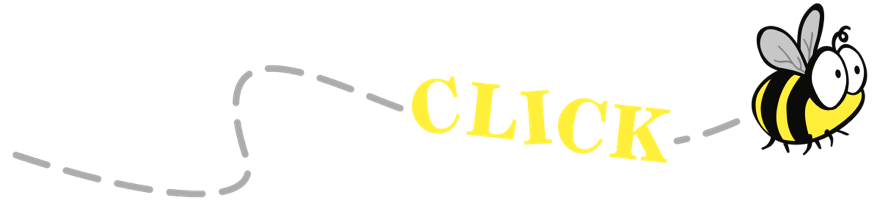 Listening
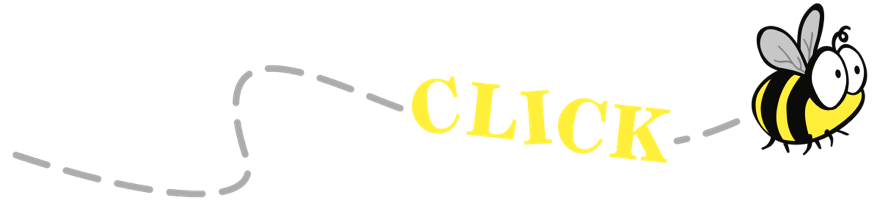 What can you do to show that you are listening to a person who is speaking?
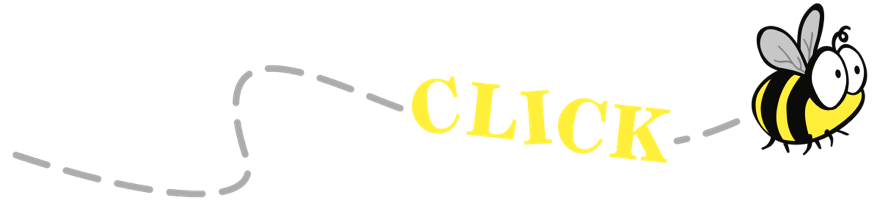 Look at the speaker
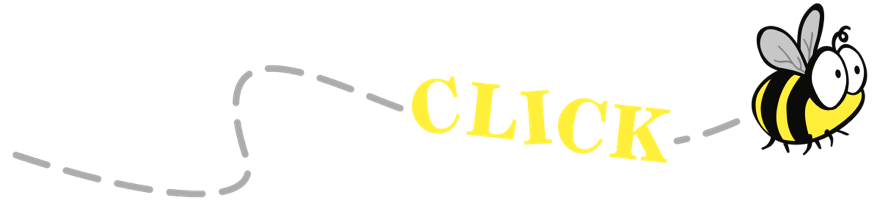 What can you do  when the drop-off zone at school is full with vehicles?
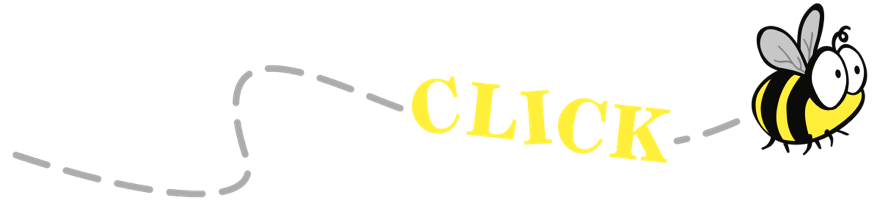 Get dropped off a few blocks away and walk from there.
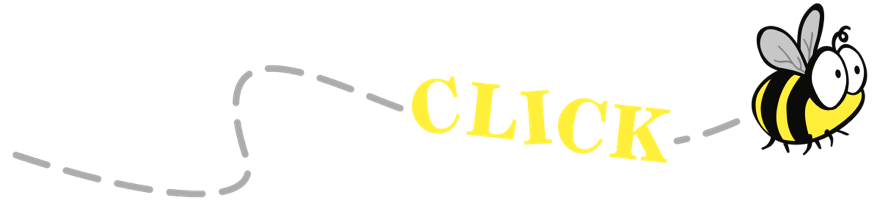 What is a respectful thing to do if another person is entering a building behind you?
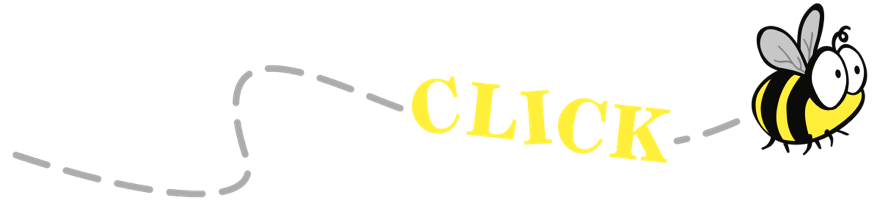 Hold the door for them
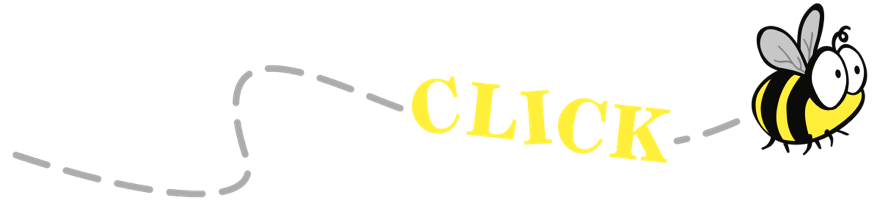 What is the area called where buses stop to let students on or off?
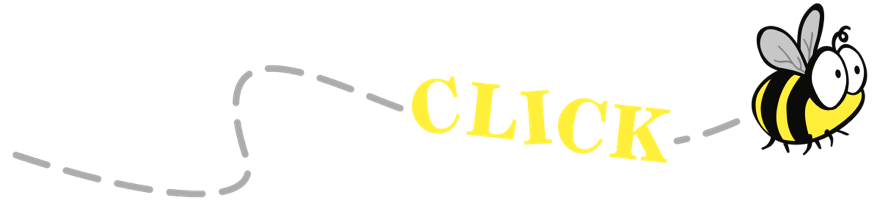 Bus zone or Drop zone
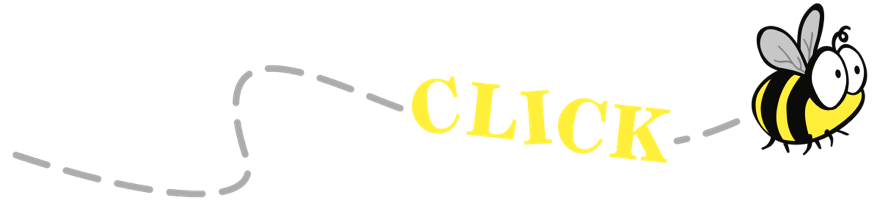 What is the spot called that is marked on a street to show you where to cross?
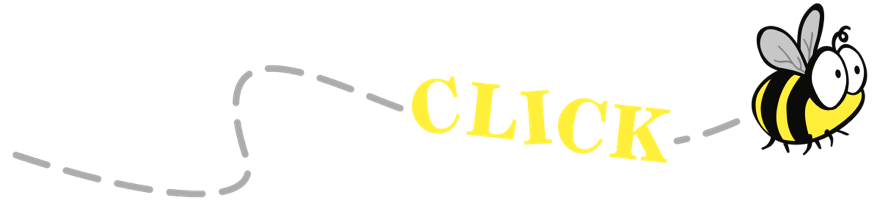 Crosswalk
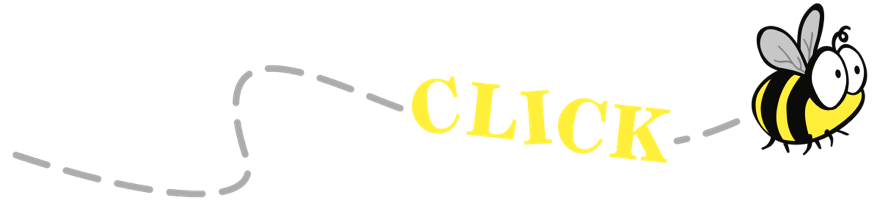 The strap in a vehicle that is used to keep people safe is called this.
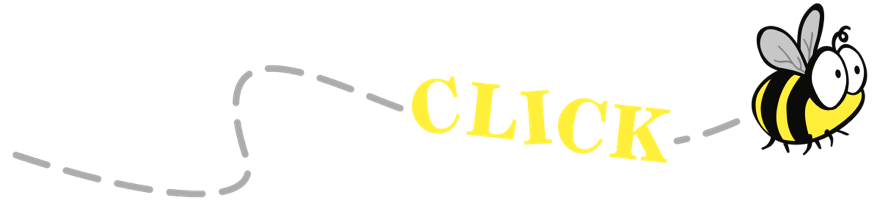 Seatbelt
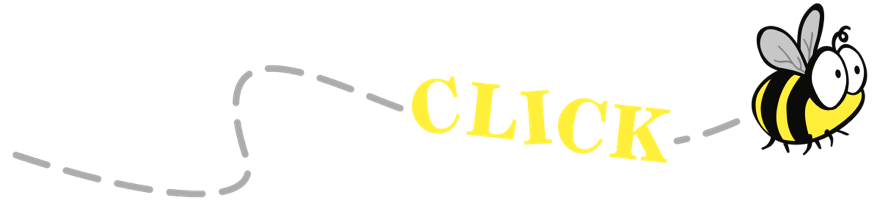 What is the movement of vehicles on a street called?
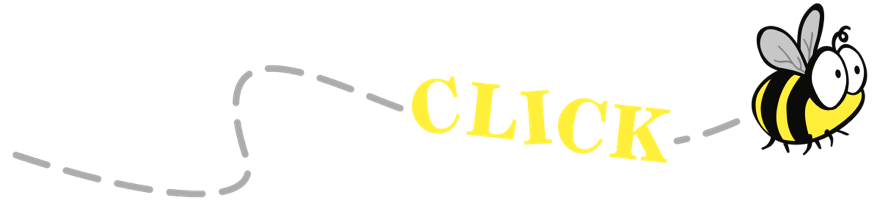 Traffic
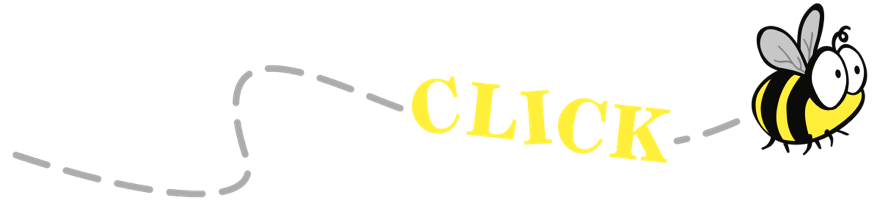 If you are listening to music, what should you do before you cross a street?
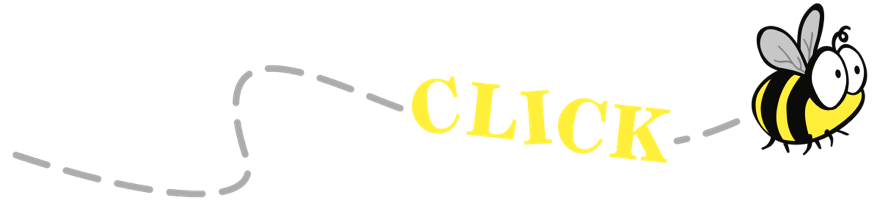 Take out your ear buds or remove your headphones
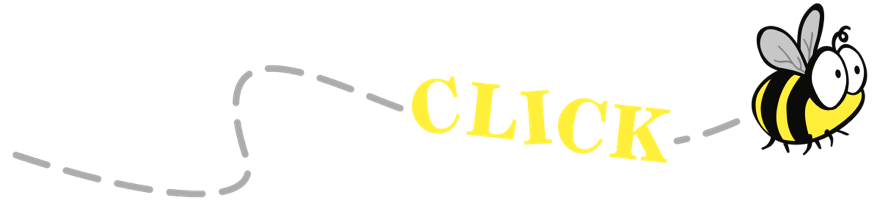 When riding a bike, you should always wear this.
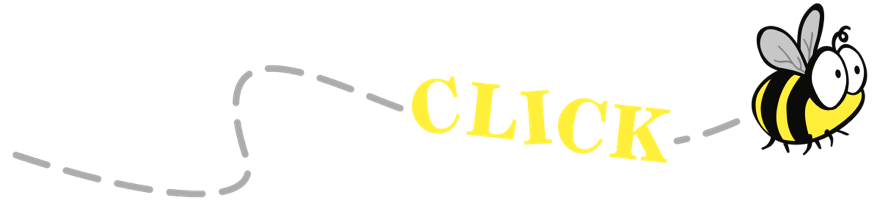 A helmet
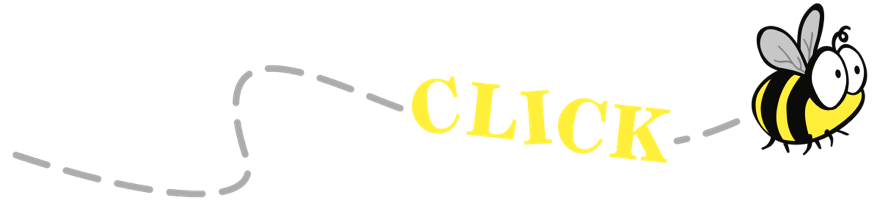 Where are two places that you may safely cross a street?
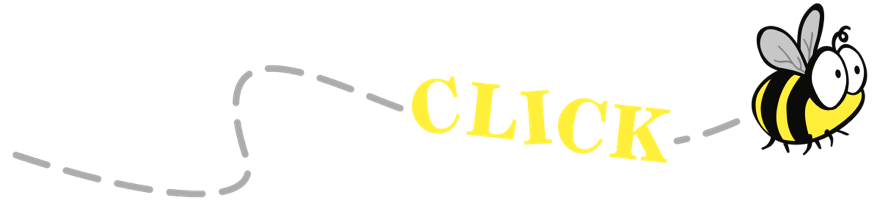 A crosswalk
A corner
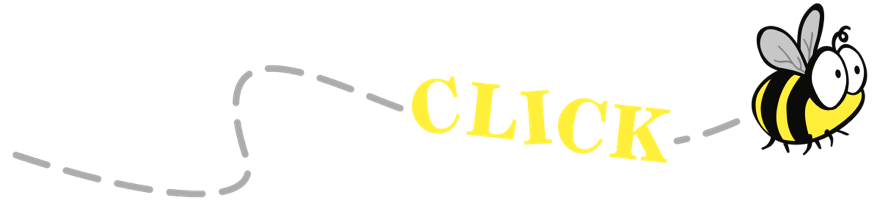 You look between two vehicles and see your ride waiting across the street. What should you do?
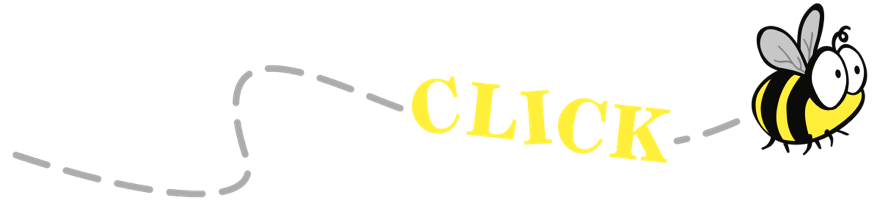 Cross at the crosswalk or at a corner
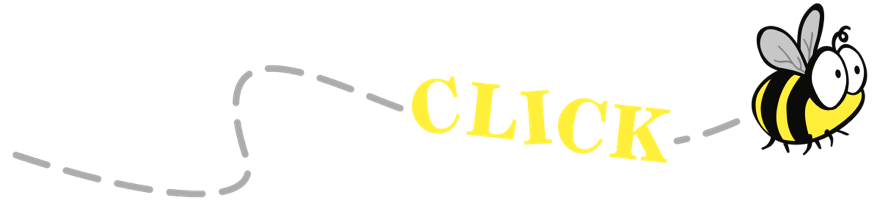 An AMA School Safety patroller uses this object to help keep people safe as they cross the street.
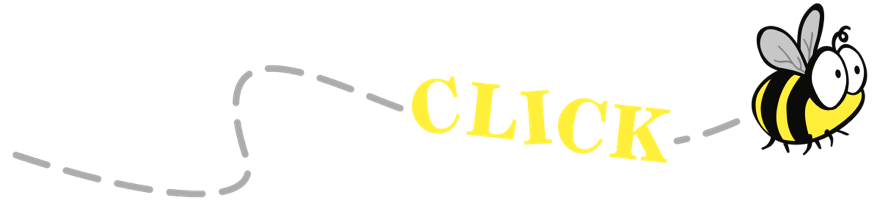 Stop sign
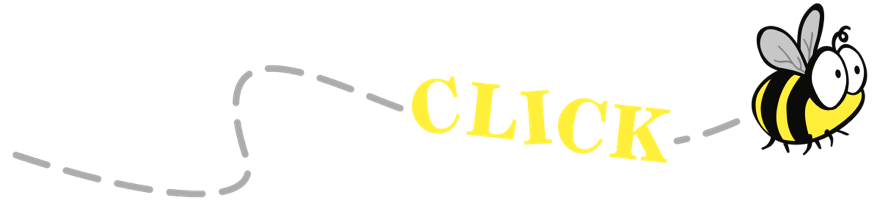 What are three “P” words that every pedestrian should know?
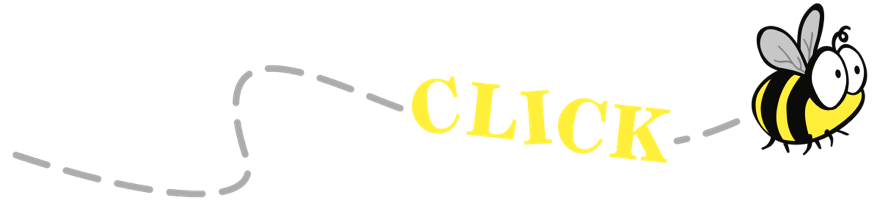 PointPauseProceed
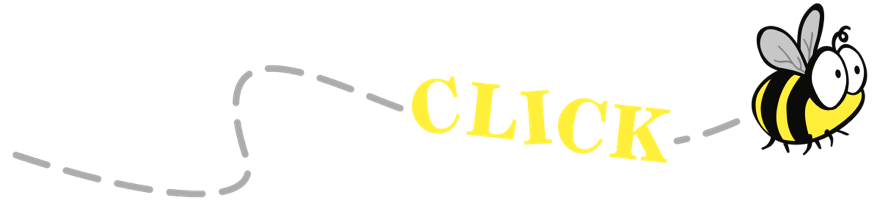 Showing how we value and care about others is a way to display this?
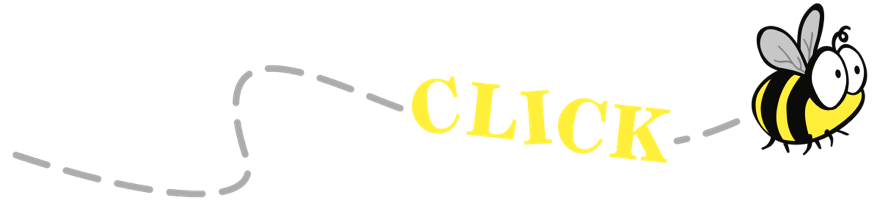 Respect
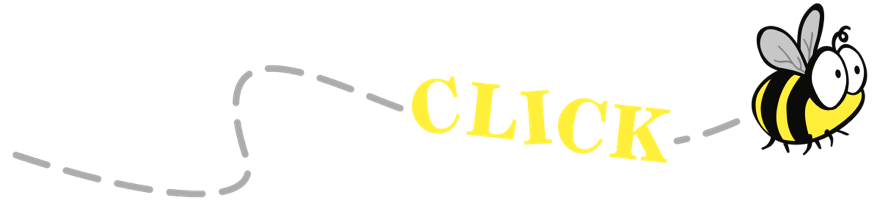 Treating others as you want to be treated is known as this?
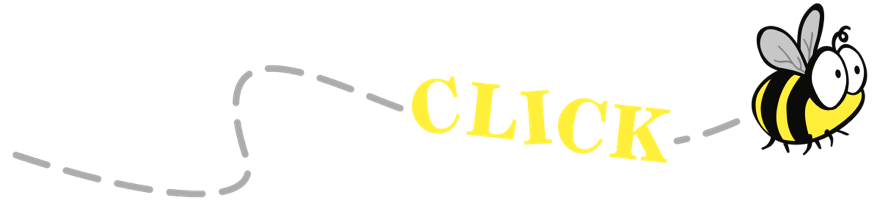 The Golden Rule
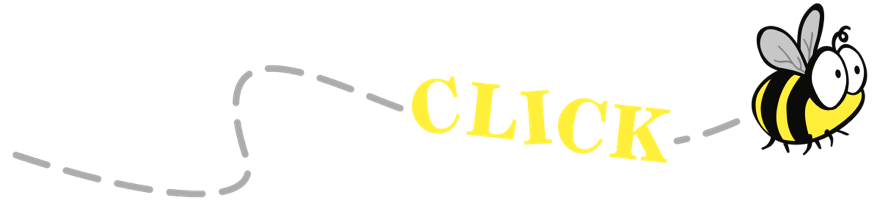 If you hurt someone’s feelings, what two things should you do?
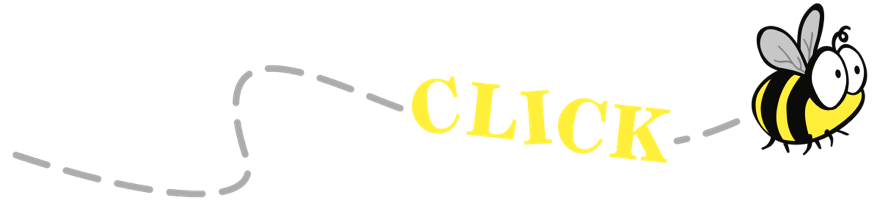 ApologizeAsk for forgiveness
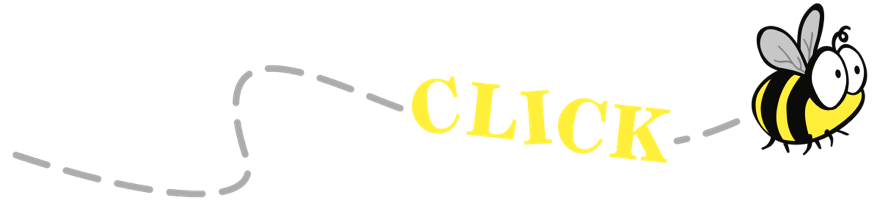 An elderly person gets on a bus that has no empty seats. What should you do to show respect?
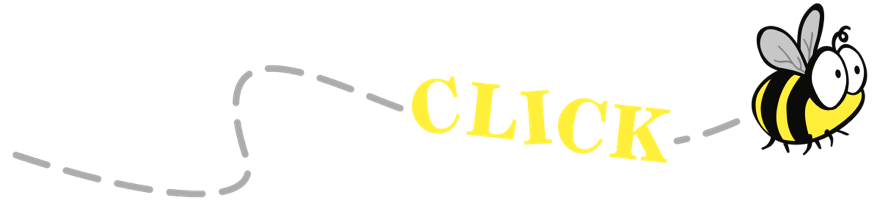 Offer your seat and stand
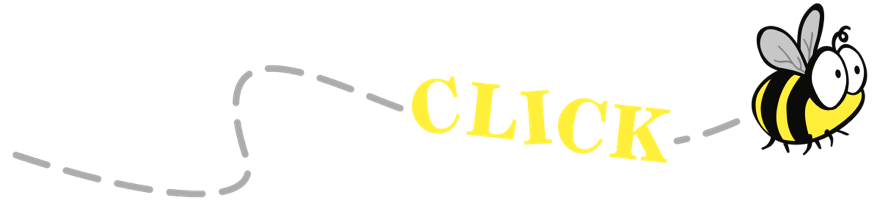 After a movie, what should you do with empty drink glasses or popcorn bags to show respect?
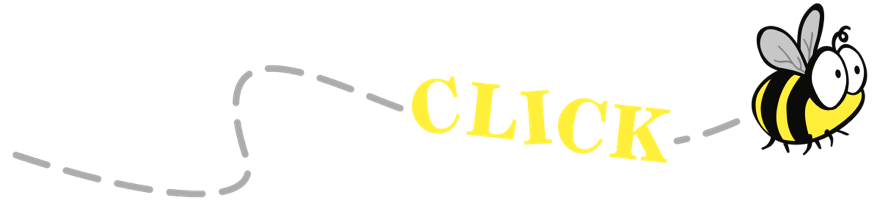 Put them in the garbage or recycle them
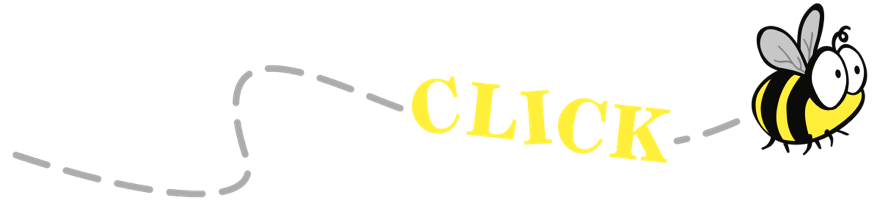 Final Jeopardee
Make your wager!
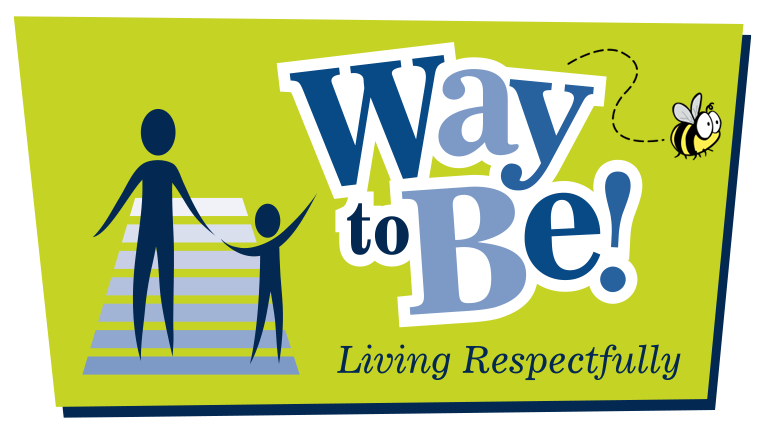 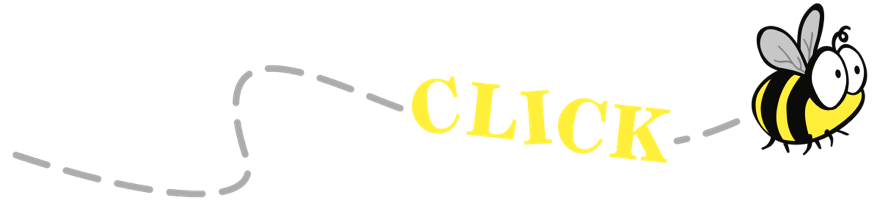 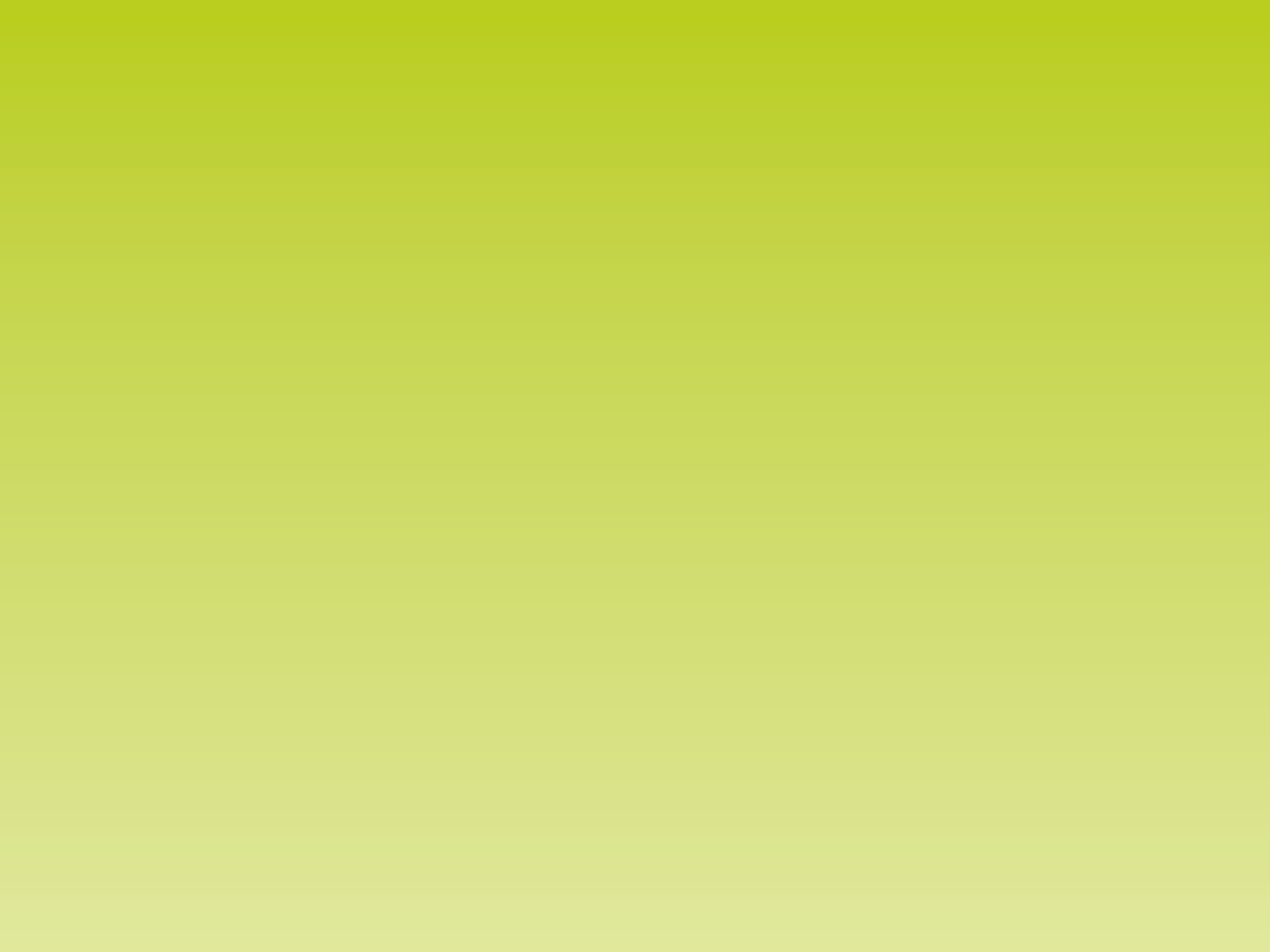 What is the main  lesson that the Way to Be program teaches you?
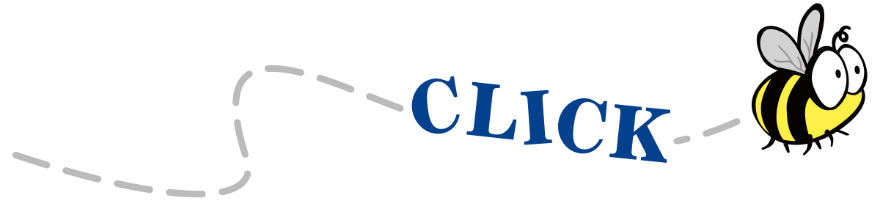 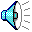 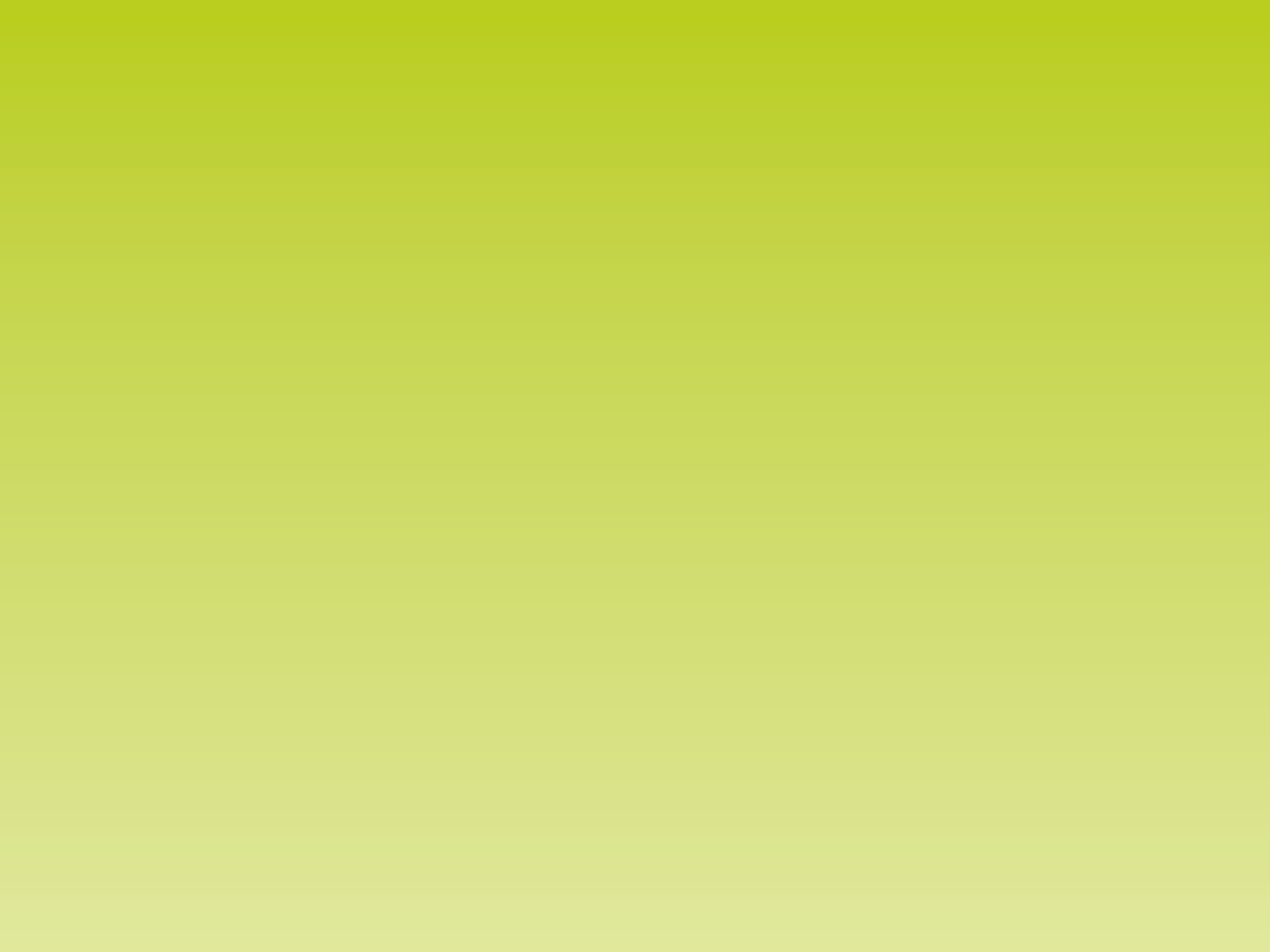 To be respectful about traffic safety
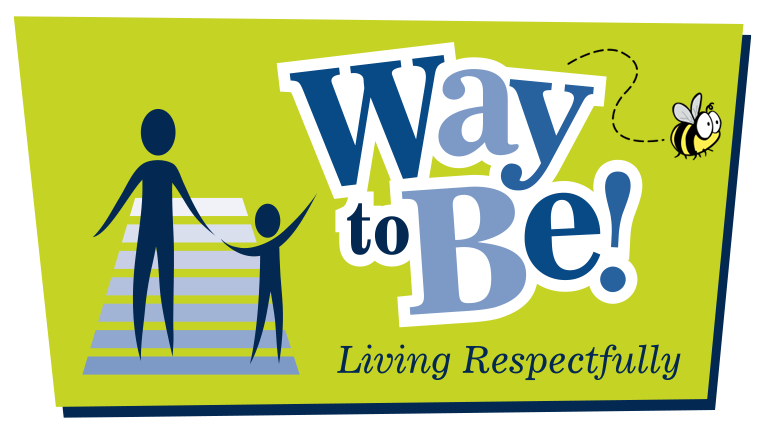 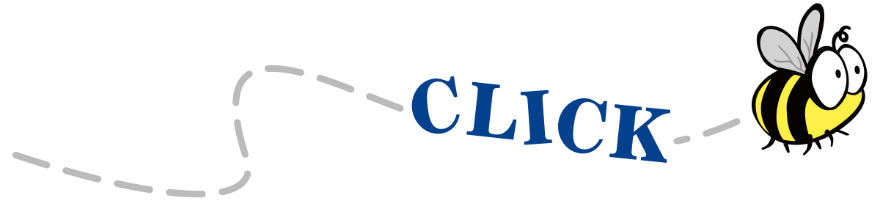